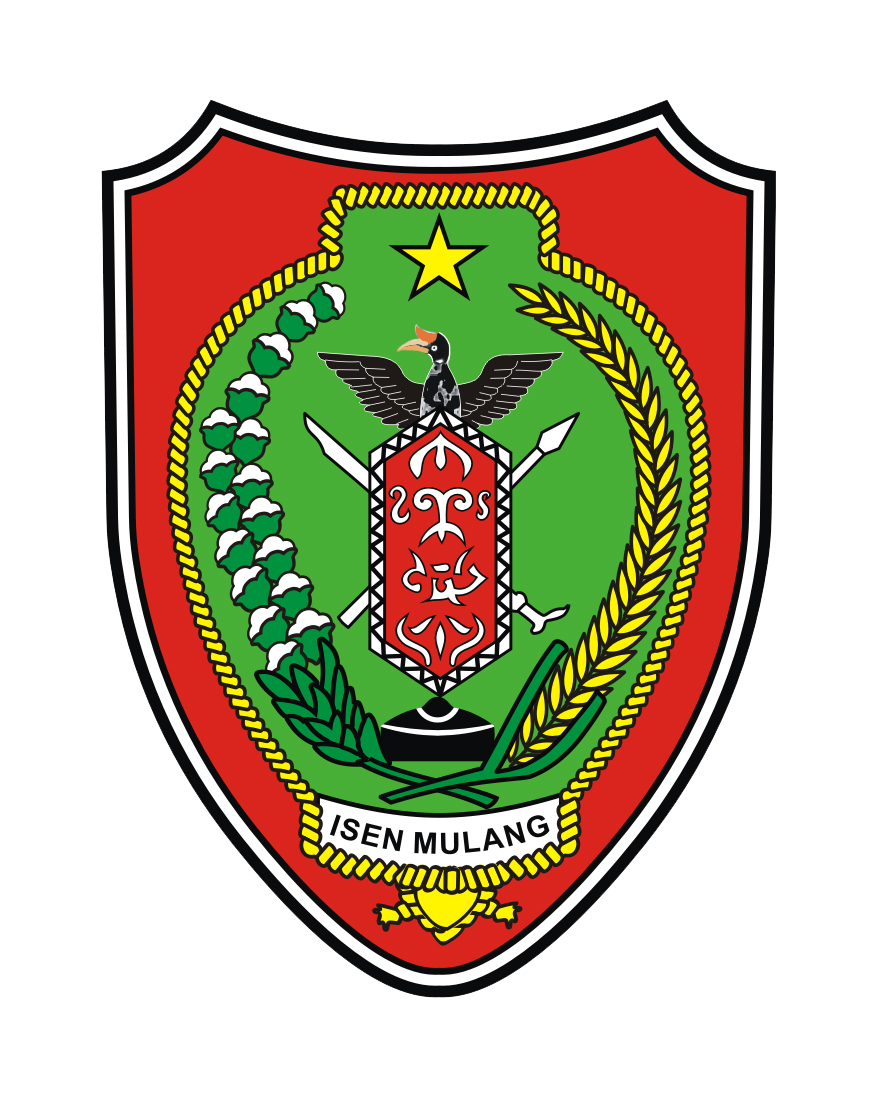 CEGAH STUNTING MELALUI PENGASUHAN 1000 HPK
Oleh :
dr. LINAE VICTORIA ADEN, M.M.Kes
Apa Itu 1000 HPK?
Periode Pengasuhan 1000 HPK dihitung mulai dari hari pertama konsepsi (ibu menjadi hamil) lalu terbentuk embrio hingga anak berusia 2 tahun
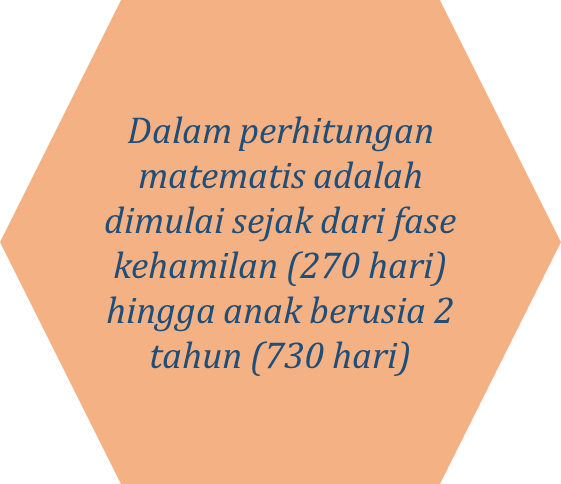 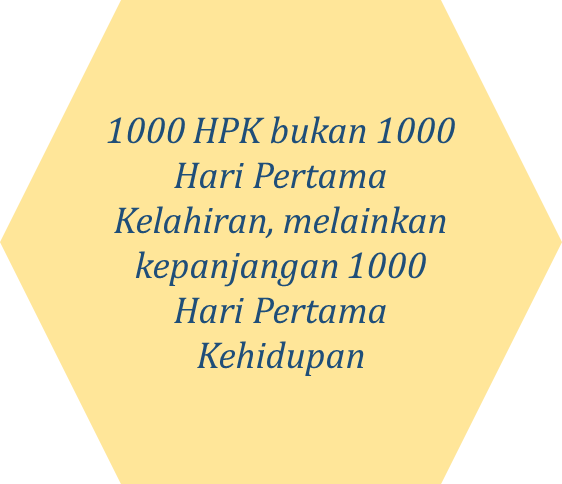 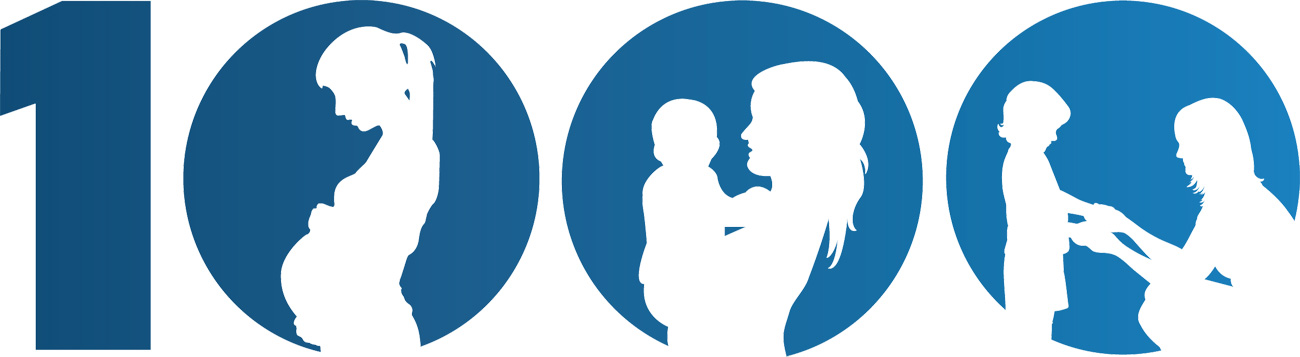 Periode 1000 HPK merupakan periode kritis : Pertumbuhan fisik yang pesat dan perkembangan otak yang signifikan
Mengapa 1000 HPK Penting?
Periode 1000 HPK berdampak panjang pada kecerdasan dan kesehatan anak di masa yang akan datang
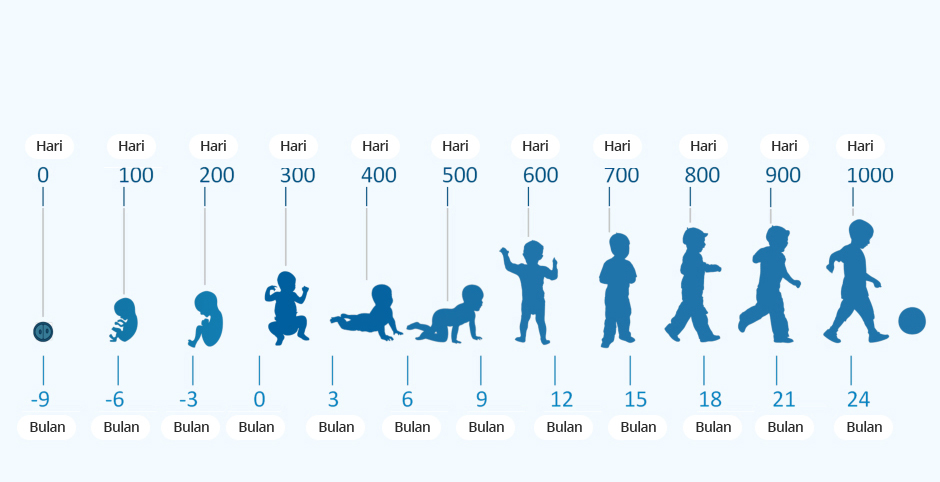 3
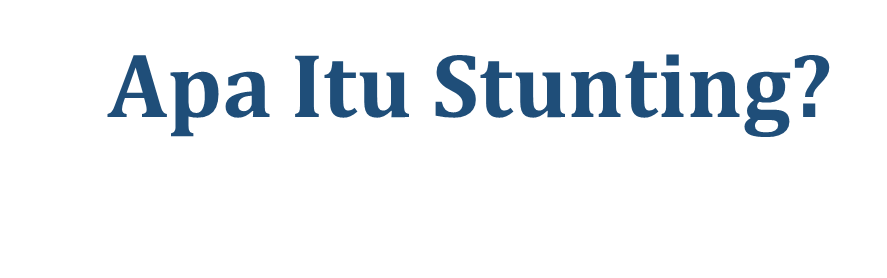 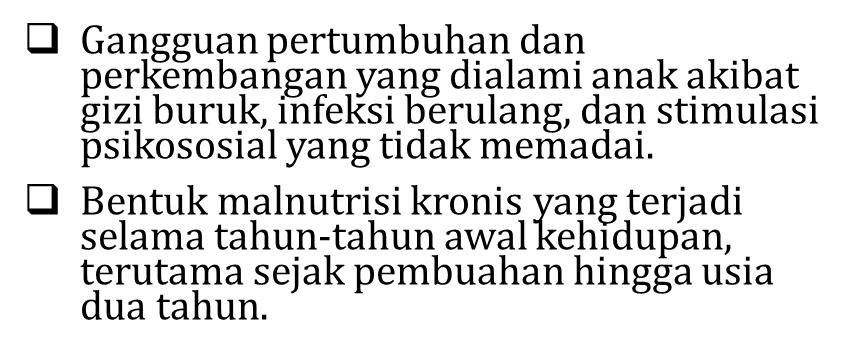 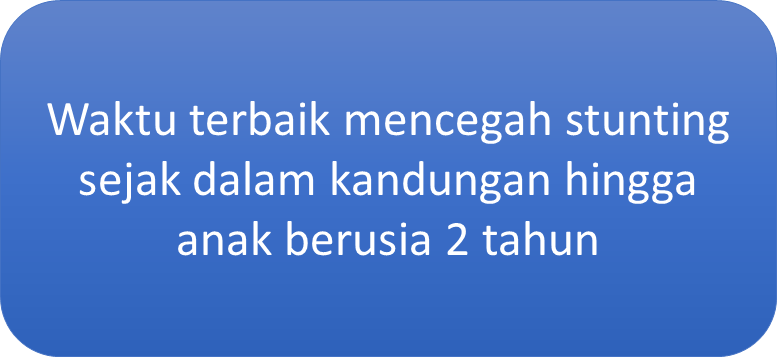 Gejala Stunting
Perkembangan kognitif berkurang (reduced cognitive development)
Kinerja sekolah terganggu (impaired school performance)
Penurunan produktivitas ekonomi di masa dewasa (decreased economic productivity in adulthood)
Lebih rentan terhadap penyakit kronis di kemudian hari (more susceptible to chronic diseases later in life).
Dampak Stunting
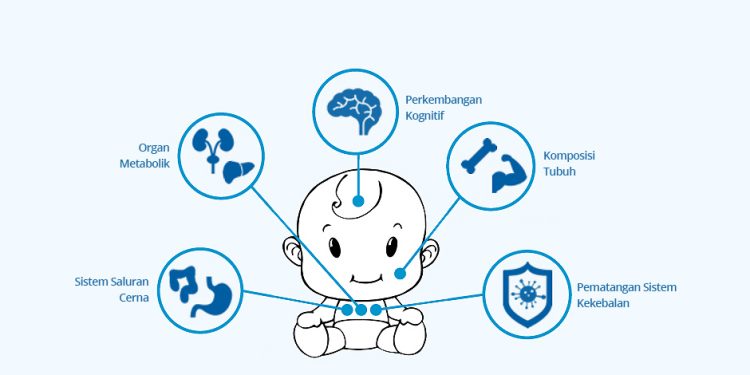 6
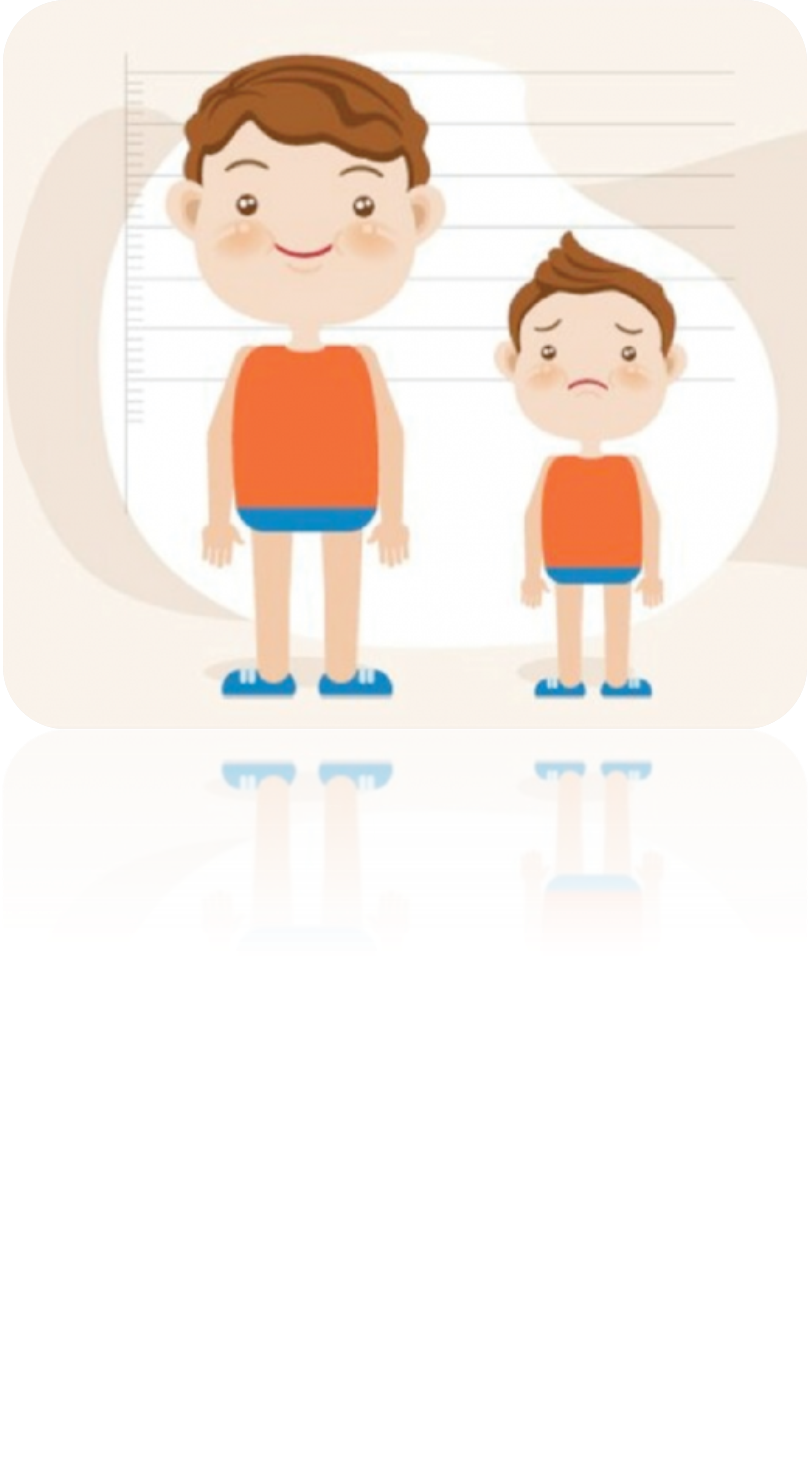 Nutrisi yang tidak memadai (Inadequate nutrition) 
 Sering terjadi infeksi (Frequent infections)
 Kesehatan dan gizi ibu yang buruk (Poor maternal health and nutrition)
 Akses yang tidak memadai ke air bersih dan sanitasi (Inadequate access to clean water and sanitation)
Tren Prevalensi Balita Stunting di Indonesia
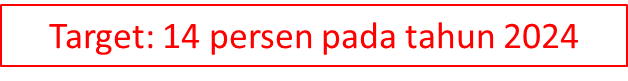 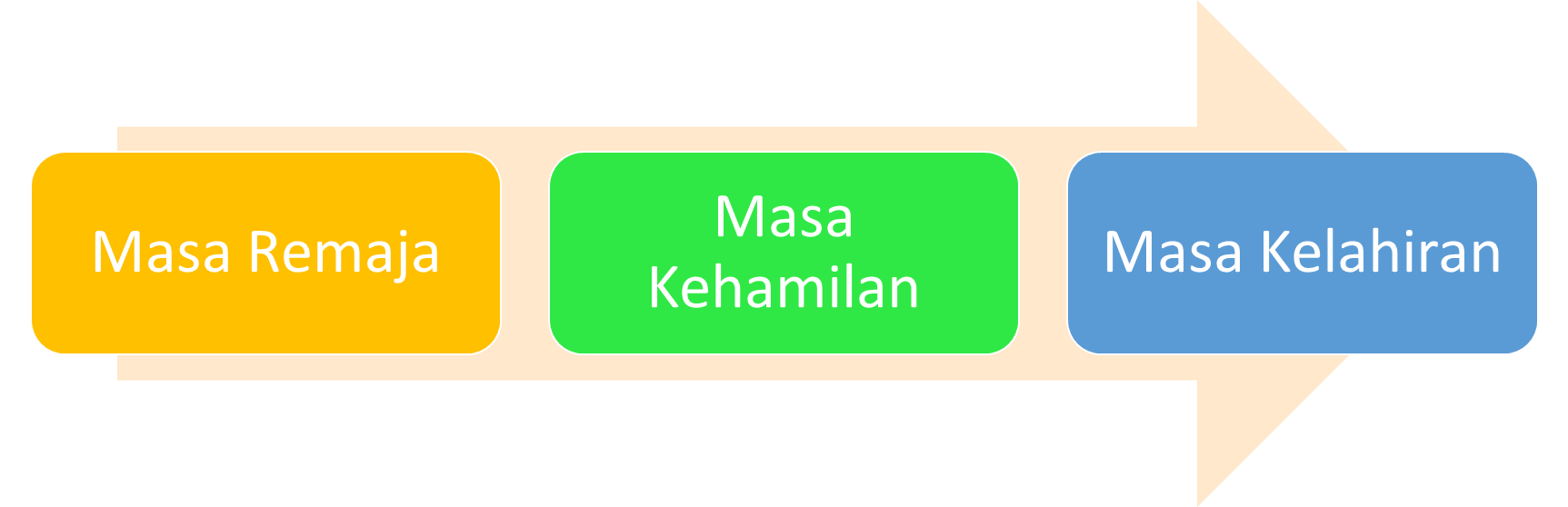 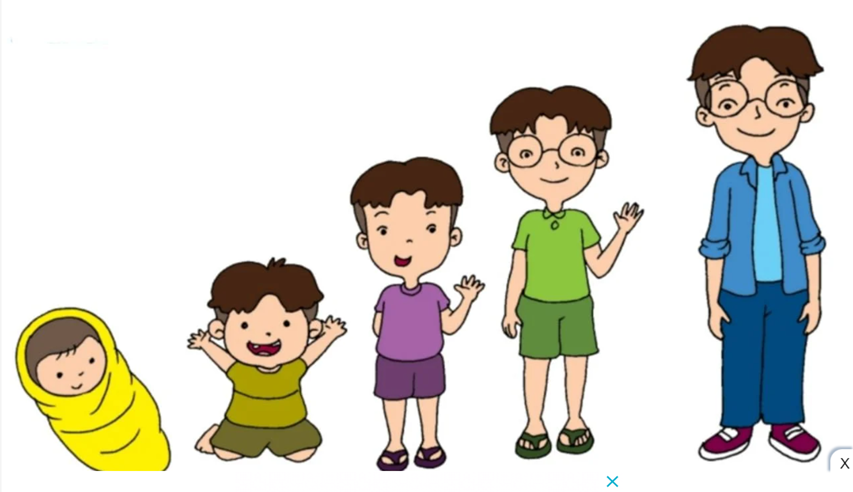 Pola hidup sehat (olahraga teratur, menghindari perilaku berisiko seperti merokok, minum alkohol), gizi yang seimbang (Konsumsi makanan yang kaya akan zat gizi, seperti buah-buahan, sayuran, biji-bijian, protein hewani dan nabati, serta produk susu),serta  pemantauan kesehatan secara teratur (termasuk pemantauan tumbuh kembang).
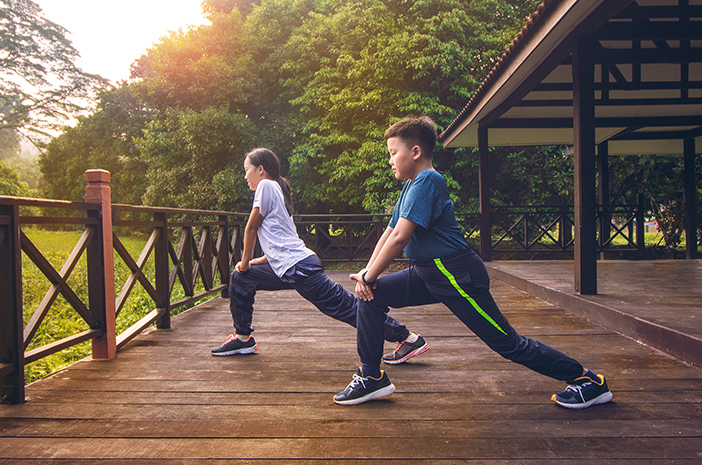 JUMLAH PENDUDUK INDONESIA DIDOMINASI  OLEH USIA MUDA
JIKA DILIHAT DARI JUMLAH REMAJA YANG  CUKUP BESAR TENTU AKAN BERPENGARUH  TERHADAP PENCAPAIAN BONUS DEMOGRAFI  INDONESIA
ARTINYA
UNTUK MENCAPAI BONUS DEMOGRAFI  TERSEBUT PERLU REMAJA-REMAJA YANG  BERKUALITAS BAIK DARI SEGI FISIK, PSIKIS  DAN INTELEKTUALNYA
P
OTRET
ERKAWINAN ANAK
Di Indonesia
1 dari 9
Anak perempuan
menikah sebelum usia 18 tahun
(BPS, 2020)
12
Juta wanita saat ini menjadi pengantin perempuan sebelum usia 18 tahun -  beberapa bahkan sebelum usia 10 thn.
Setiap tahun
23
Gadis menikah setiap menit,
(hampir 1 gadis menikah setiap 3 detik).
650
Di Indonesia, perempuan yang menikah sebelum  berusia 18 tahun diperkirakan sekitar
1.220.900
Juta wanita saat ini menjadi pengantin perempuan sebelum usia 18 tahun -  beberapa bahkan sebelum usia 10 thn.
Secara global,
1 dari 5
Perempuan menikah  sebelum usia 18 tahun
(unicef, 2019)
Indonesia termasuk 10  negara dengan  angka absolut  perkawinan anak  tertinggi di dunia.
Dampak Buruk  Perkawinan Usia Anak
Resiko Bagi Perempuan

Kesehatan:
Berkontribusi meningkatkan  angka kematian ibu dan bayi  akibat kehamilan dan persalinan  dini.
Perempuan usia 10-14 tahun  beresiko 5X lebih besar  meninggal saat persalinan.
Pendidikan
anak perempuan Indonesia  mengakhiri pendidikan mereka  setelah menikah
85%
Psikologis:
Beresiko tinggi mengalami  depresi, kekerasan fisik, seksual,  psikologis, serta isolasi sosial.
41% kekerasan dalam  keluarga dianggap wajar  oleh pihak perempuan
Resiko Pada Anak Mereka:
Resiko kematian bayi 2X  lipat sebelum usia
1 tahun.
40% beresiko  melahirkan anak  Stunting
Beresiko tinggi  melahirkan anak secara  prematur.
Siklus ketidaksetaraan gender & siklus kemiskinan  berkelanjutan dalam masyarakat.
Dampak Pada  Masyarakat
Dampak  Ekonomi:
Perkawinan usia muda menghilangkan potensi peningkatan 1,70% PDB
Kenali Bahayanya,
Cegah Perkawinan Anak
11,21 persen perempuan berusia 20-24 tahun telah menikah dan melaksanakan pernikahan pada usia anak. Bahkan,
angka perkawinan di 20 provinsi di antaranya lebih tinggi dari rata-rata nasional
Oleh karena itu, Pemerintah menekankan bahaya perkawinan dini, khususnya terhadap anak perempuan di bawah umur
Bahaya Perkawinan Anak
a. Secara Umum

Kemiskinan lintas generasi
Anak menjadi putus sekolah


Banyaknya pekerja anak
di bawah umur
b. Bagi Ibu
Masalah Kesehatan Reproduksi
Angka Kematian Ibu
Komplikasi Kehamilan

b. Bagi Anak
Kekerasan dalam Rumah  Tangga dan perceraian
Stunting
Angka Kematian Bayi
Ketidaksiapan mental
Kekerasan terhadap anak dan pemberian  pola asuh yang tidak tepat
Berat Badan Lahir Rendah
Masa Kehamilan
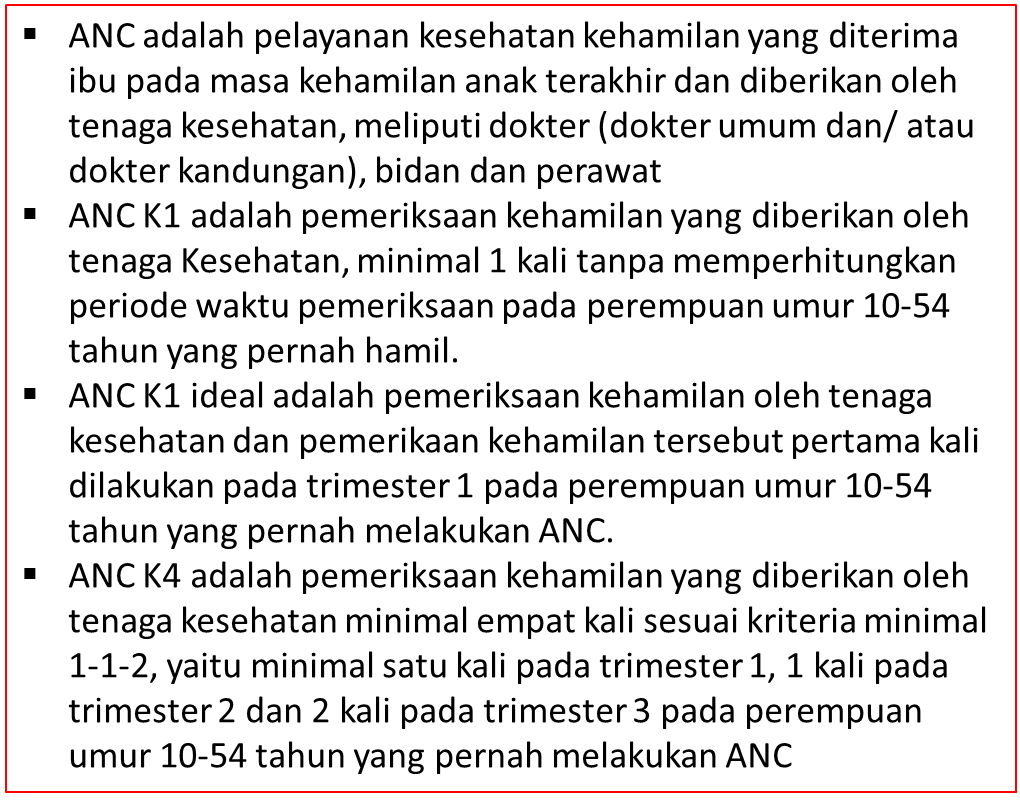 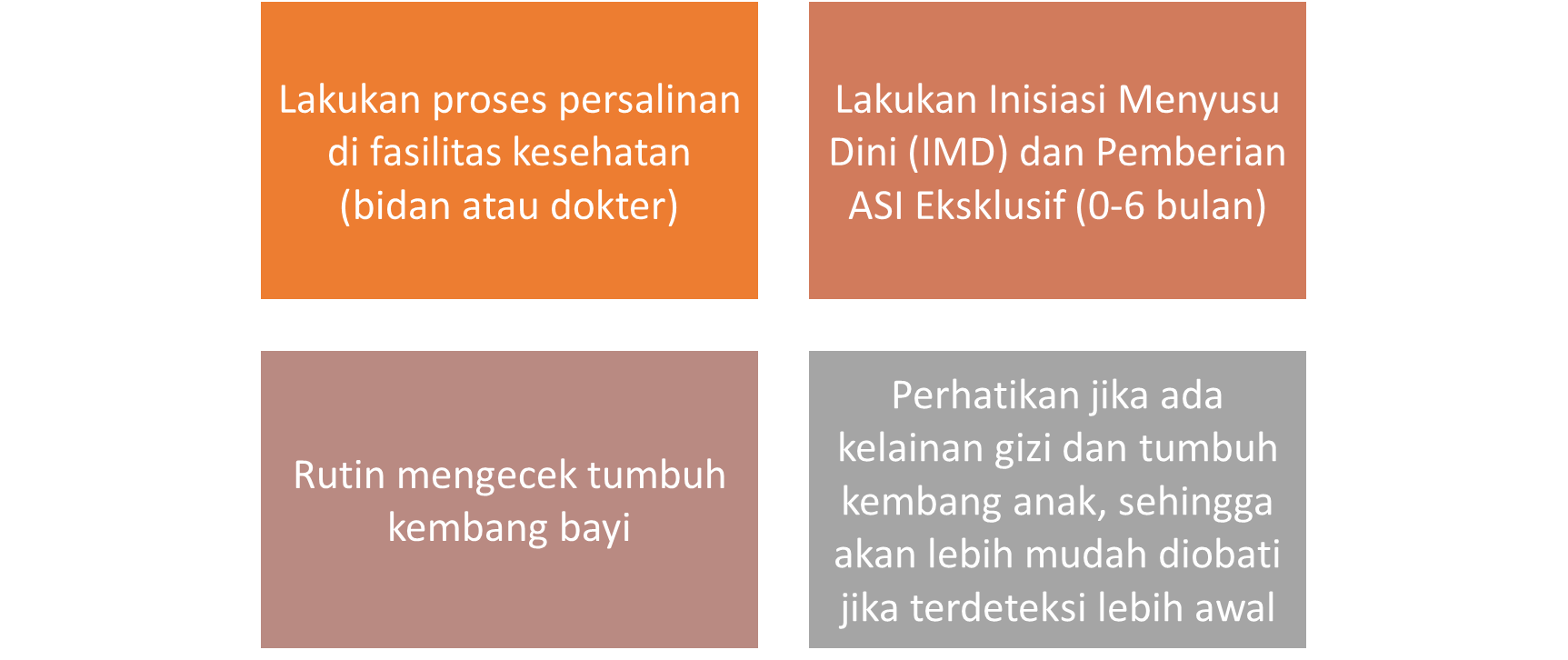 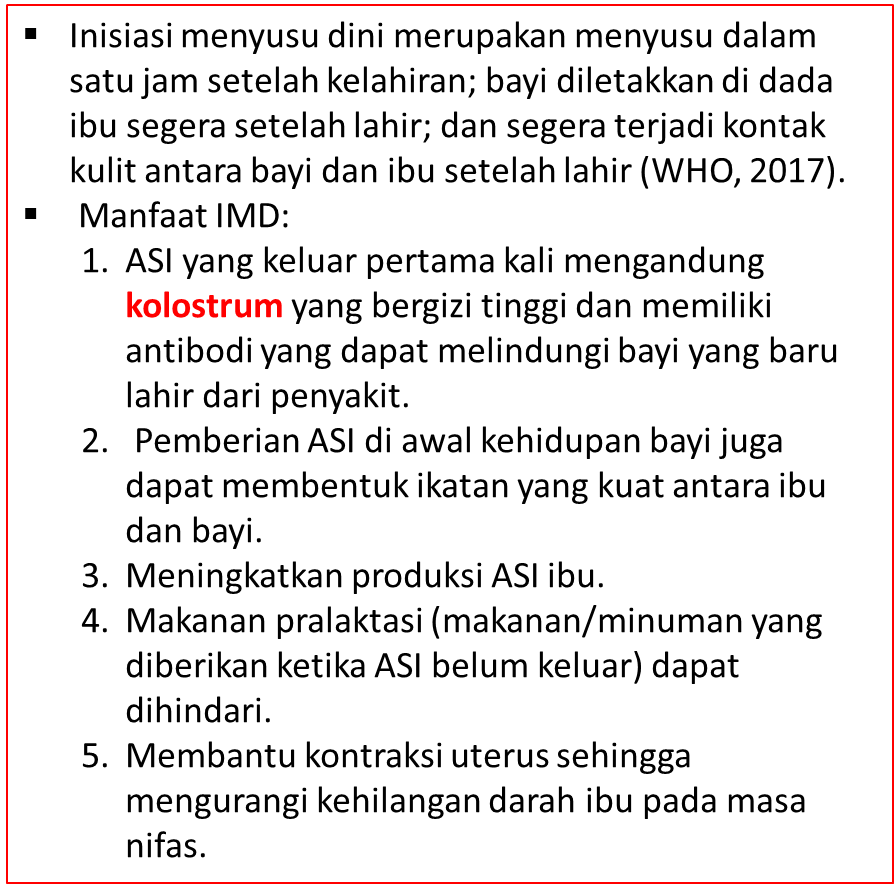 ASI Eksklusif
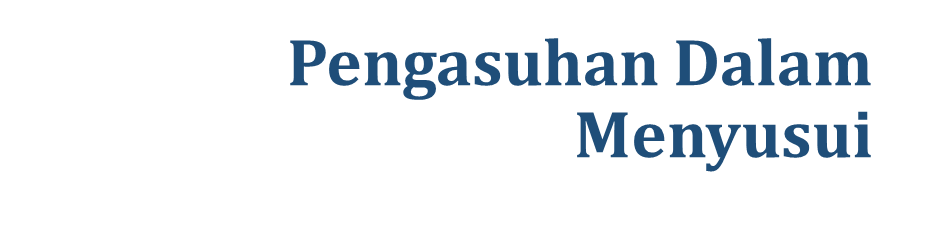 Menyusui adalah aktivitas yang dapat membangun hubungan kuat antara ibu dan anak. 
Metode pengasuhan dalam menyusui mengacu pada cara-cara dan praktik-praktik yang dapat membantu ibu menyusui dengan nyaman dan memberikan dukungan bagi perkembangan bayi selama periode menyusui. 
 Beberapa hal yang perlu diperhatikan dalam pengasuhan menyusui antara lain: menyusui dengan mencari posisi yang nyaman, jalin ikatan dengan bayi saat menyusui, berikan ASI sesuai permintaan/kenali tanda kelaparan, menjaga pola makan yang sehat, hindari stress, konsultasi ke dokter jika ada permasalahan dalam menyusui,  serta bersabar selama proses menyusui.
Masa Kelahiran: Kelompok Usia 7-24 Bulan
Pengasuhan 3A: Asah, Asih, Asuh
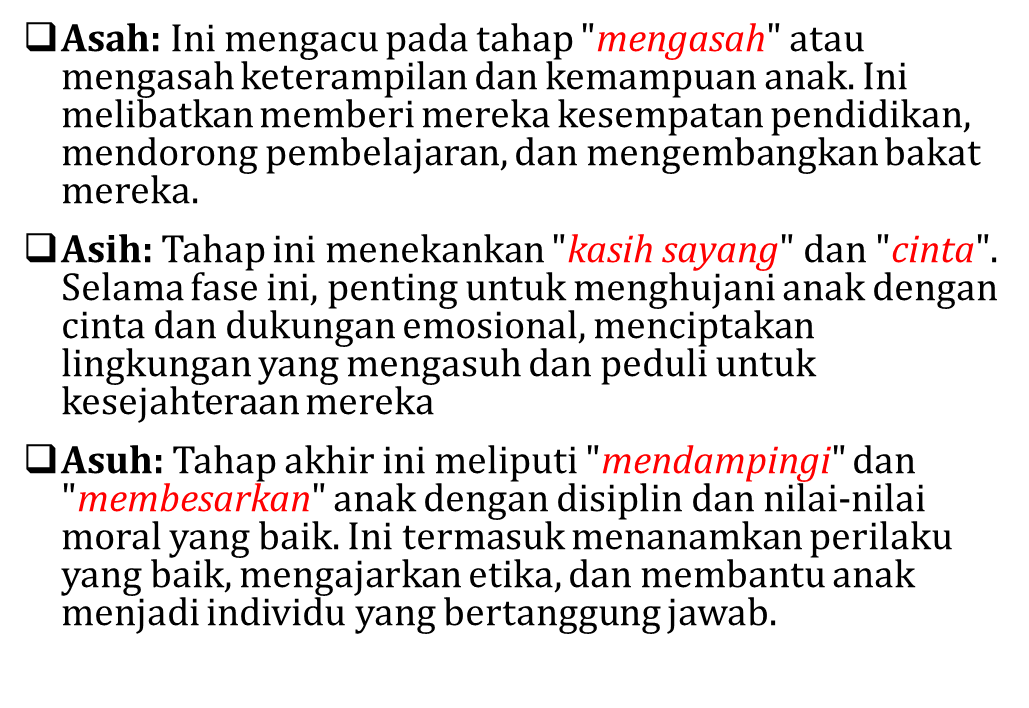 TERIMA KASIH
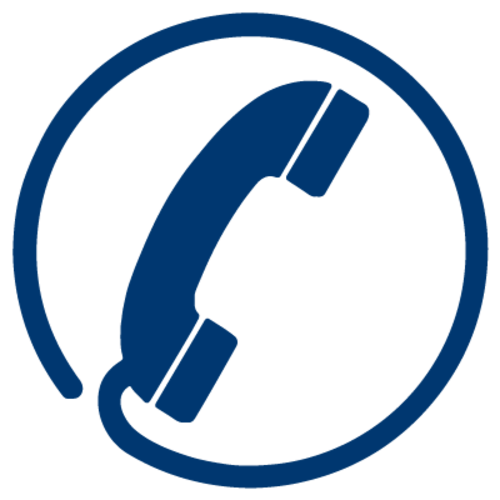 Hotline UPT PPA : 0811  5201 515
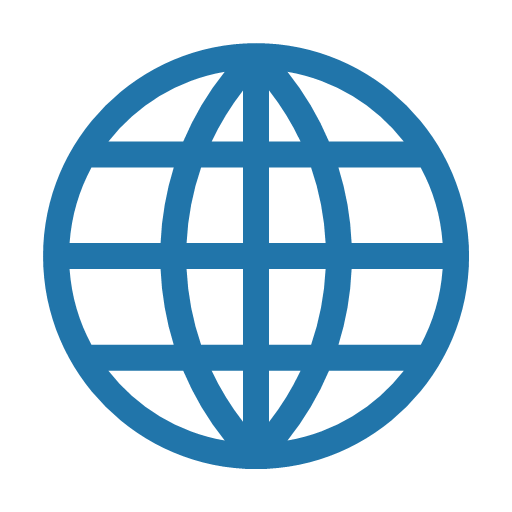 Website : dp3appkb.kalteng.go.id
uptppa.kalteng.go.id
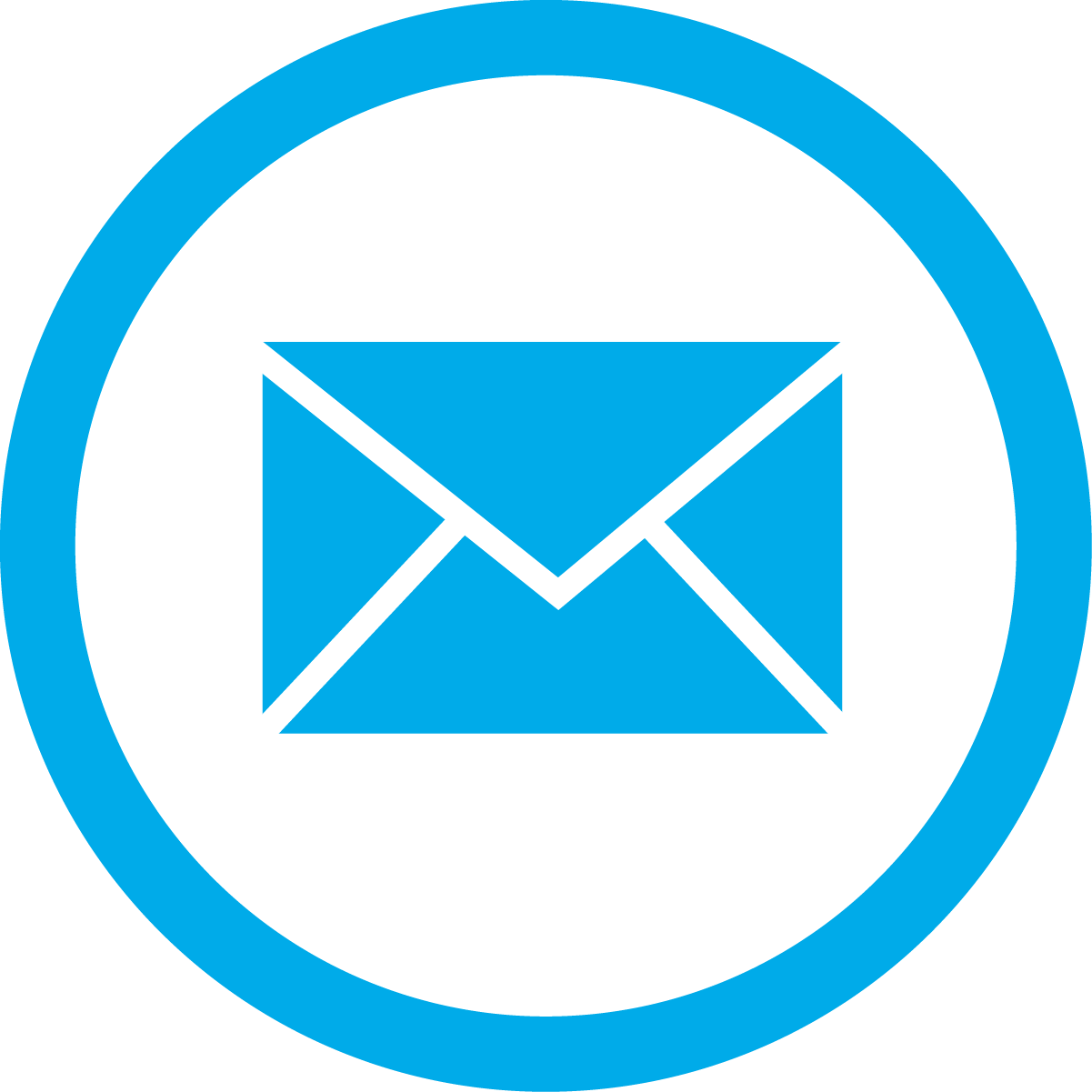 Email : dp3appkb@kalteng.go.id, bp3akkb.kalteng@gmail.com
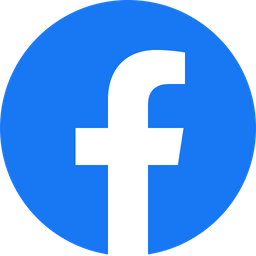 Dinas Pemberdayaan Perempuan Kalteng
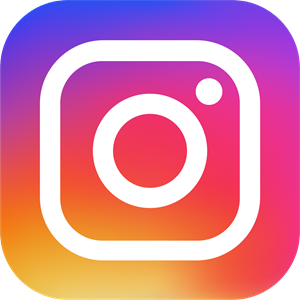 pemberdayaanperempuankalteng